ЗДОРОВЫЙ ОБРАЗ ЖИЗНИ
Правила здорового образа жизни.
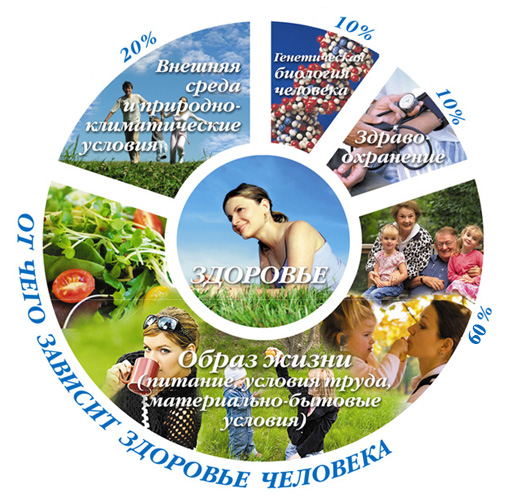 ЗОЖ
ВРЕДНЫЕ ПРИВЫЧКИ:
        АЛКОГОЛИЗМ 
        КУРЕНИЕ
ПРАВИЛА ЗОЖ
Здоровый образ жизни — образ жизни отдельного человека с целью профилактики болезней и укрепления здоровья. ЗОЖ - это концепция жизнедеятельности человека, направленная на улучшение и сохранение здоровья с помощью соответствующего питания, физической подготовки, морального настроя и отказа от вредных привычек.
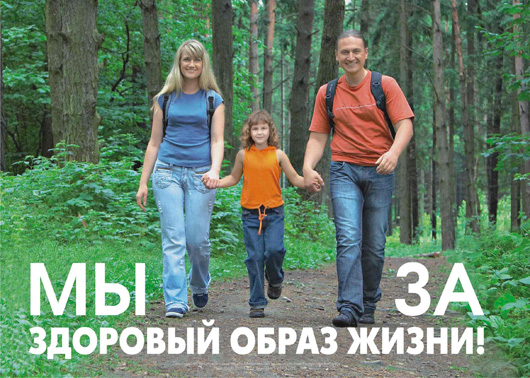 Главная
ВРЕДНЫЕ ПРИВЫЧКИ: АЛКОГОЛИЗМ
Что такое алкоголизм?
Алкоголизм – это хроническое заболевание, которое может длиться годами и даже десятилетиями. Страдающие им люди фактически одержимы алкоголем и не могут контролировать количество употребляемого, даже если это вызыв
Статистика алкоголизма
— По данным Всемирной организации здравоохранения, в мире около 140 миллионов людей, страдающих алкоголизмом, и большинство из них никак не лечится. — Только в США около 30 процентов населения сообщает о наличии эпизодов злоупотребления алкоголем в их жизни.— Результаты исследования канадских ученых показывают, что алкоголь – причина каждой двадцать пятой смерти в мире.— У мужчин риск начать регулярно злоупотреблять алкоголем – 15 процентов. Стать алкоголиком – 10. У женщин риск развития алкоголизма еще выше.
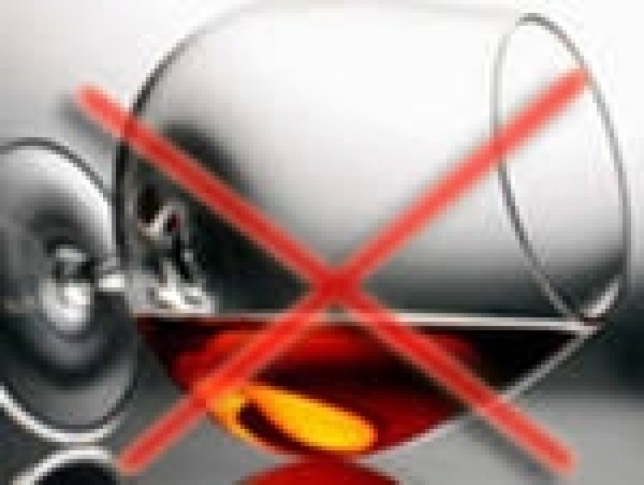 ВПЕРЕД
ГЛАВНАЯ
КУРЕНИЕ
Несмотря на весь вред курения, эта пагубная привычка обрела такую распространенность, что человек, пристрастившийся к сигаретам, уже перестает воспринимать адекватно всю опасность этой зависимости. А ведь курение имеет негативные последствия не только для легких курильщика, но и для его сердца – главного органа любого человека. Немногие знают, что курение создает дополнительную, и довольно значительную, нагрузку на сердце, отягощая его работу. Это и приводит к возникновению хронической сердечной недостаточности.
Курение провоцирует появление хронической сердечной недостаточности за счет развития тяжелых заболеваний сердечнососудистой системы. У курильщиков гораздо чаще, чем у некурящих развивается атеросклероз сосудов, артериальная гипертензия или даже сахарный диабет. За этим следует коронарная недостаточность, ишемическая болезнь сердца и нередко — инфаркт миокарда. Все эти болезни – прямой путь к сердечной недостаточности.
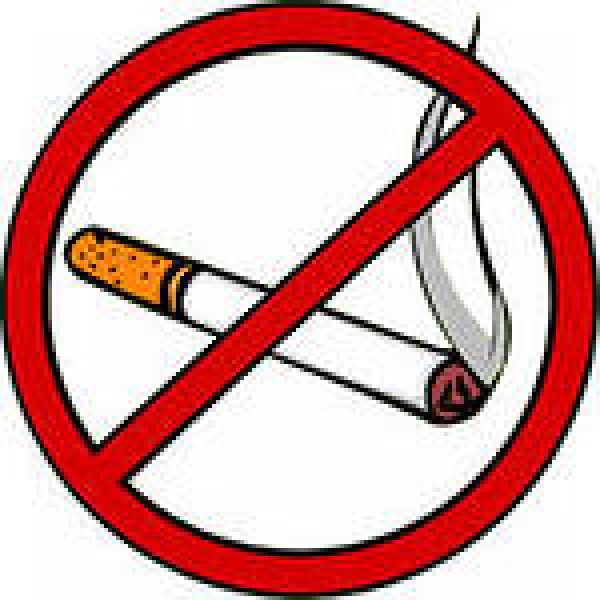 ВПЕРЕД
ГЛАВНАЯ
ПРАВИЛА ЗОЖ
Регулярные физические упражнения являются важной составной частью здорового образа жизни.
Рациональное питание. Ваше здоровье во многом зависит от полноценного и рационального питания.
Поддерживайте свой вес в норме. Ожирение и избыточный вес представляют большой риск для развития заболеваний, включая сахарный диабет 2 типа, сердечнососудистые заболевания, гипертонию, инсульт и некоторые виды рака
Поддерживайте свой вес в норме. Ожирение и избыточный вес представляют большой риск для развития заболеваний, включая сахарный диабет 2 типа, сердечнососудистые
Отказ от вредных привычек (курение, алкоголизм, наркомания, токсикомания). заболевания, гипертонию, инсульт и некоторые виды рака.
ГЛАВНАЯ